“Show Me the Money”
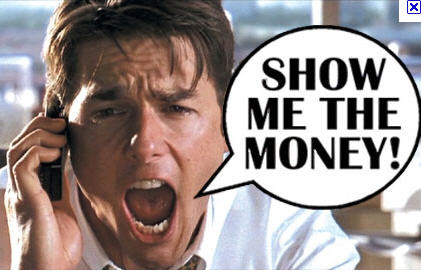 Interest Groups and the Political Process 
Post-Citizens United
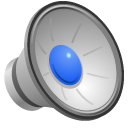 What are Interest Groups?
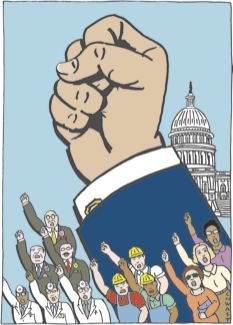 Organizations of people sharing a common interest or goal that seek to influence government policy and elections
The Role of Interest Groups in the Political Process
Inform public about issues and candidates
Grassroots organizing
Recruit and endorse                      candidates
Form Political Action                         Committees (PACs)
Contribute money to                         campaigns
Sponsor “Issue Ads”
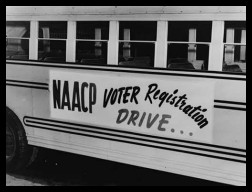 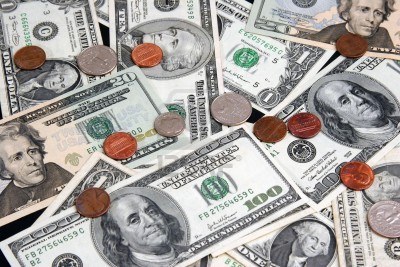 Hard Money:
Campaign contributions regulated and limited by the federal government that are given directly to a candidate
Soft Money:
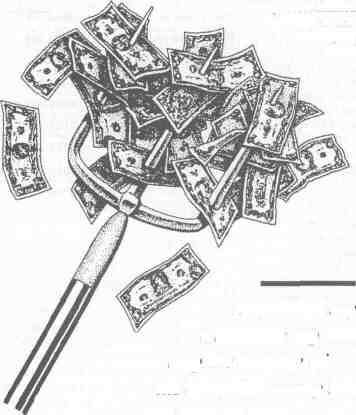 Previously unlimited and unregulated campaign contributions to federal candidates and the national parties
Supposedly for generic “party building” activities (ex:  get-out-the-vote drives, bumper stickers, yard signs, and “issue ads”)
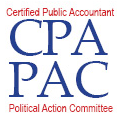 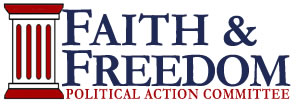 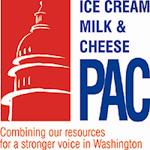 Political Action Committee (PAC):
Officially registered fund-raising organization that represents interest groups in the political process.
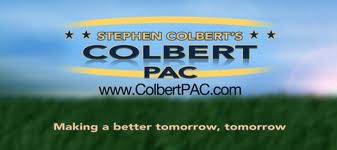 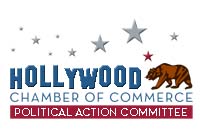 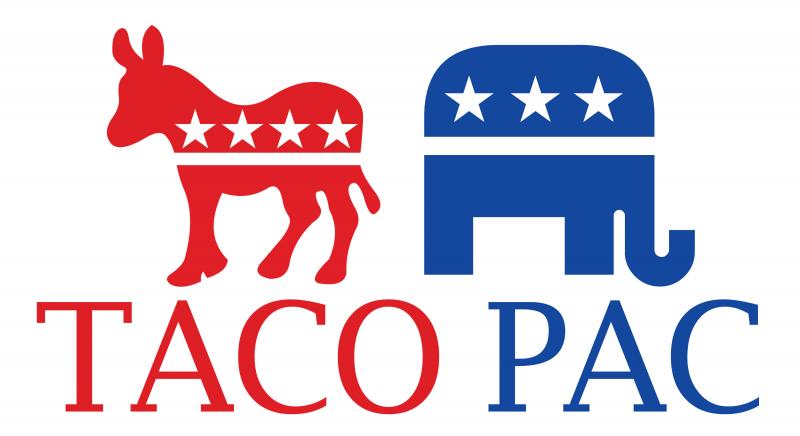 Bipartisan Campaign Reform Act of 2002a.k.a. McCain-Feingold Bill
Prohibited corporations and unions from funding "electioneering communications” within 30 days before a primary or 60 days before a general election 
i.e. can’t broadcast ads mentioning a candidate
Bipartisan Campaign Reform Act of 2002a.k.a. McCain-Feingold Bill
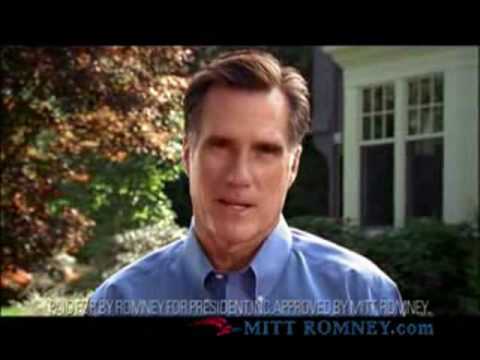 Ban on national parties and officeholders raising and spending “soft money”
“Stand by your ad” provision
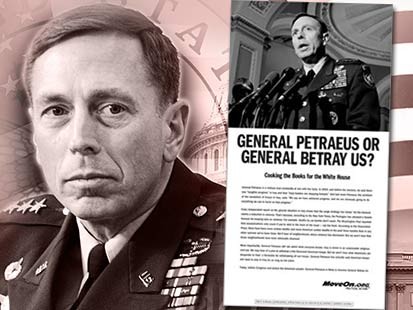 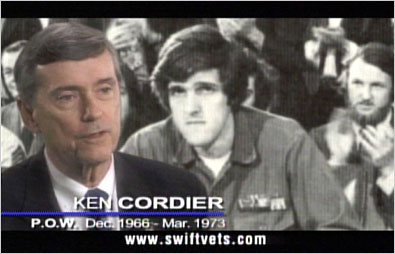 527  Groups
Tax-exempt organizations created to raise money for political activities
Not subject to FEC disclosure rules.

Advocacy groups try to influence federal elections through voter  mobilization efforts and so-called issue ads that tout or criticize a candidate’s  record.
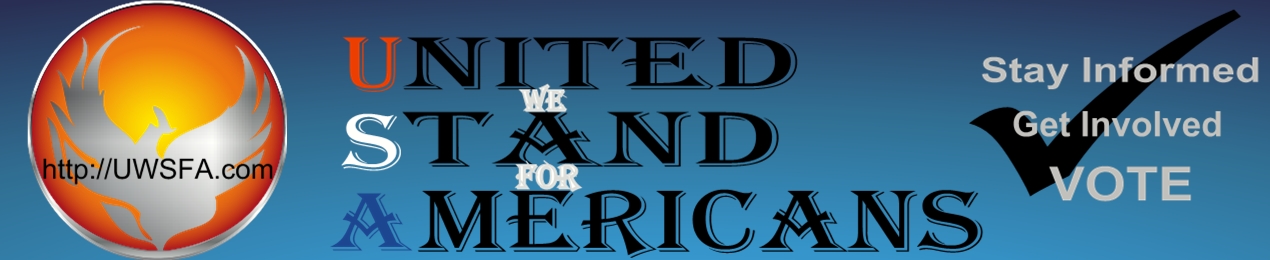 501(c) Groups
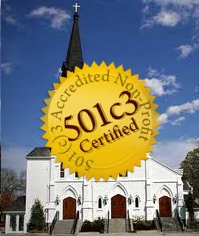 Nonprofit, tax-exempt interest groups that can engage in varying levels of political activity
Not subject to FEC disclosure rules.
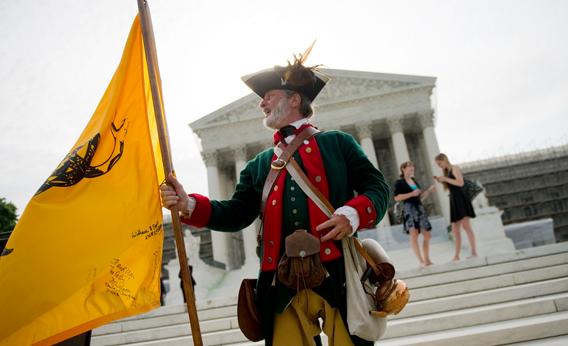 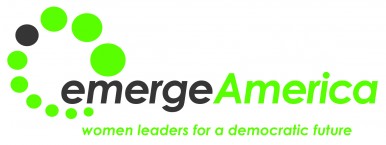 Campaign Finance Reform
The Supreme Court Weighs In
Buckley v. Valeo (1976)
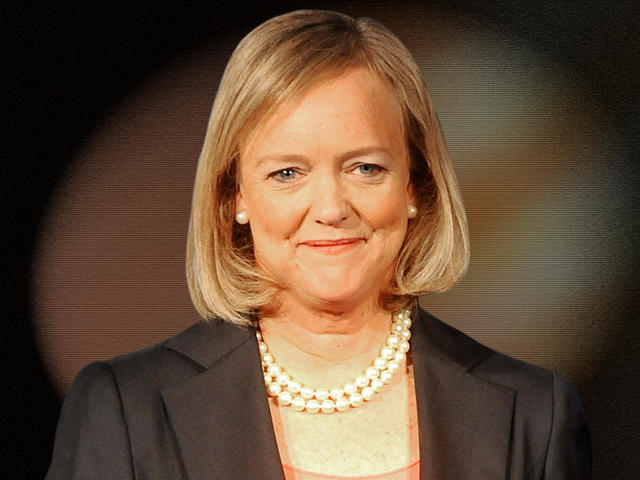 Spending money to finance campaigns is a form of constitutionally protected free speech through the             1st Amendment
Candidates can spend an unlimited amount of their own money to finance their own campaigns
Meg Whitman, former eBay CEO, spent $160 million of her own $ (about $50/vote) to finance unsuccessful campaign for Governor of CA in 2010
McConnell v. FEC (2003)
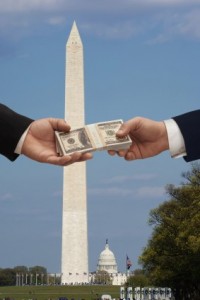 Rehnquist Court upheld most of McCain-Feingold a.k.a. BCRA
Restrictions on free speech justified by government’s interest to prevent corruption in campaigns
Citizens United v. FEC (2010)
BACKGROUND:
Conservative non-profit produced “Hilary:  The Movie”
Purchase airtime on cable TV during 2008 election
FEC deemed movie “electioneering communication” in violation of BCRA
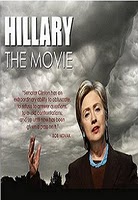 Citizens United v. FEC (2010)
SCOTUS DECISION:
Political spending is                                                protected speech under                                                       the 1st Amendment
Gov’t may not keep                                                  corporations or unions                                                         from spending money                                                     to support or denounce                                                                     individual candidates in elections
Upheld bans on direct contributions to candidates
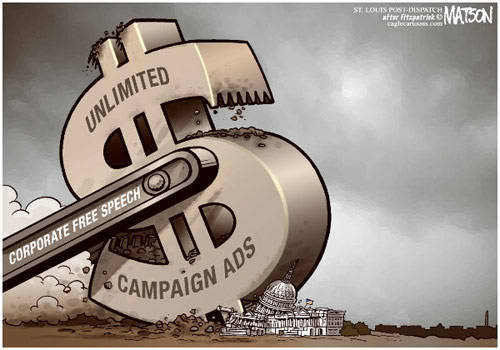 Consequences of Citizens United
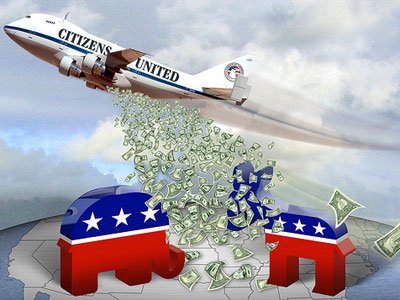 Opens flood gates for advocacy spending in campaigns ($1.3 billion in 2012 election cycle)
Disclosure and transparency issues
Paves the way for Super PACs
Super PACs
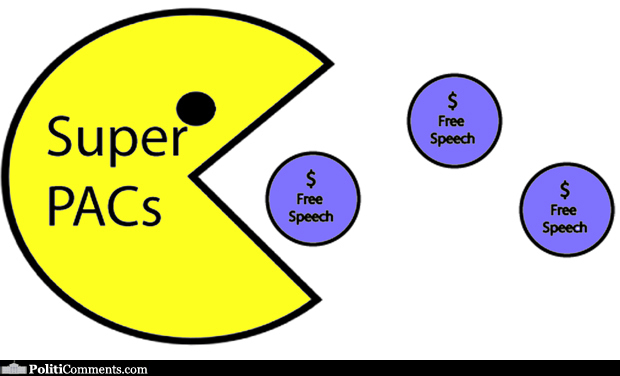 Super PACs may raise and spend unlimited sums of money in order to advocate for or against political candidates. 
Super PACs are prohibited from donating money directly to political candidates.
Stephen Colbert’s SuperPAC
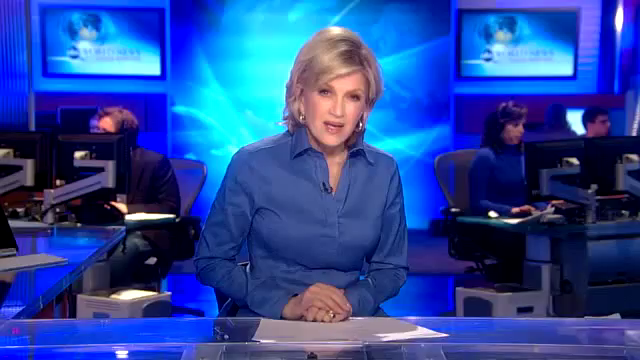 Source:  http://www.youtube.com/watch?v=AuqSELPyNSo
Citizens United Public Opinion Poll
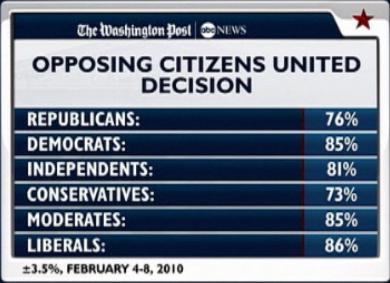 Source:  http://www.workingclassheroes.me/?p=1499
Impact of Super PACs on the 2012 Election
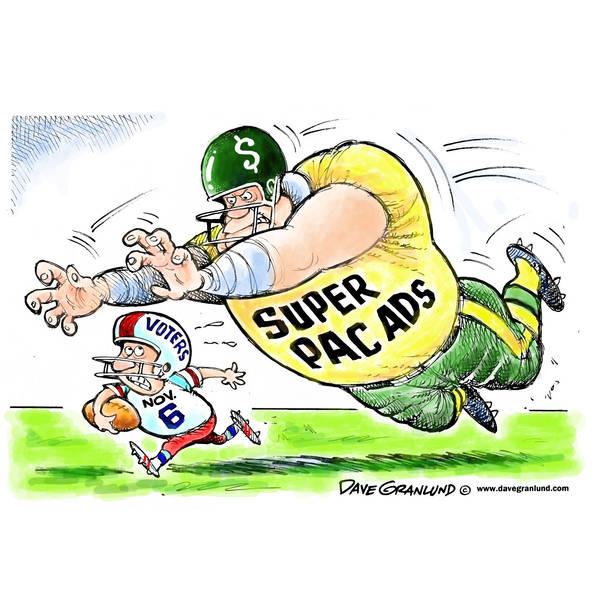 Over $1.3 billion spent by 629 outside groups
Only 32% of money spent yielded intended result
Analyzing Political Cartoons
For each of the following cartoons:
Describe what’s going on in the political cartoon (Who?  What?  When?  Where?)
Identify any symbols portrayed in the cartoon and analyze what they represent. 
What is the artist’s message in the cartoon?  What do you think?
Explain what this cartoon tells us about special interest money in political campaigns after the Citizens United decision.
Political Cartoon #1
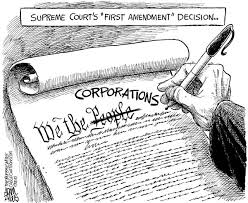 Source: http://theragblog.blogspot.com
Political Cartoon #2
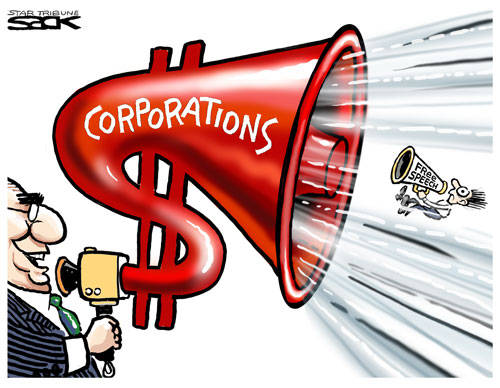 Source: jobsanger.blogspot.com
Political Cartoon #3
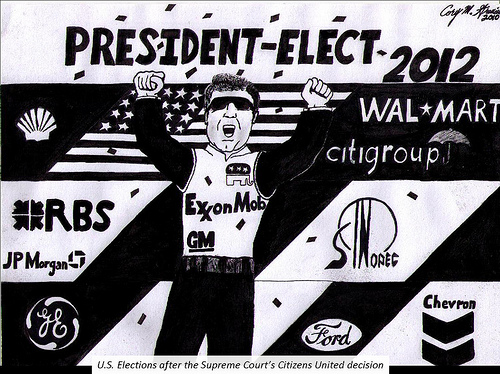 Source:  www.citizenvox.org
Political Cartoon #4
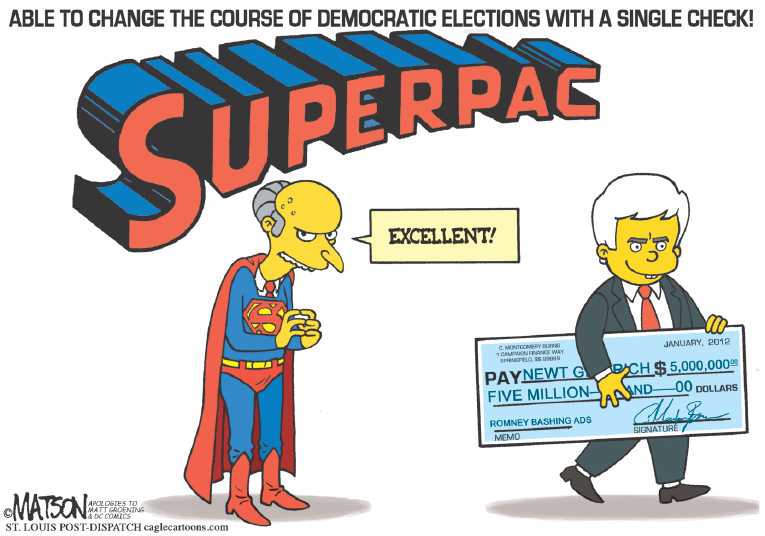 Source:  thecomicnews.com
Political Cartoon #5
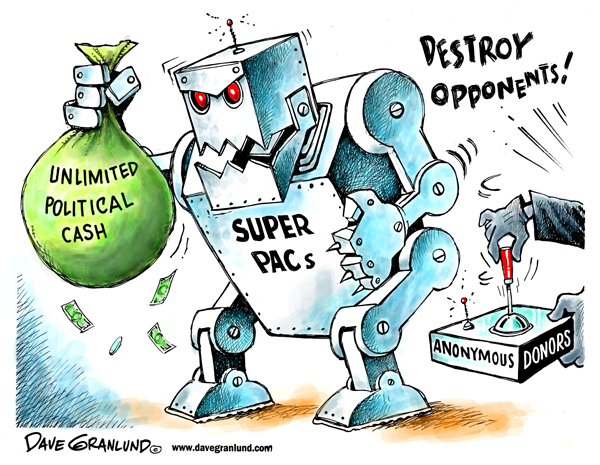 Source:  unitedrepublic.org